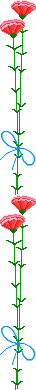 Мы чтим боёв минувших подвиг
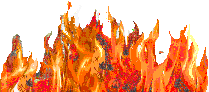 Вера Волошина
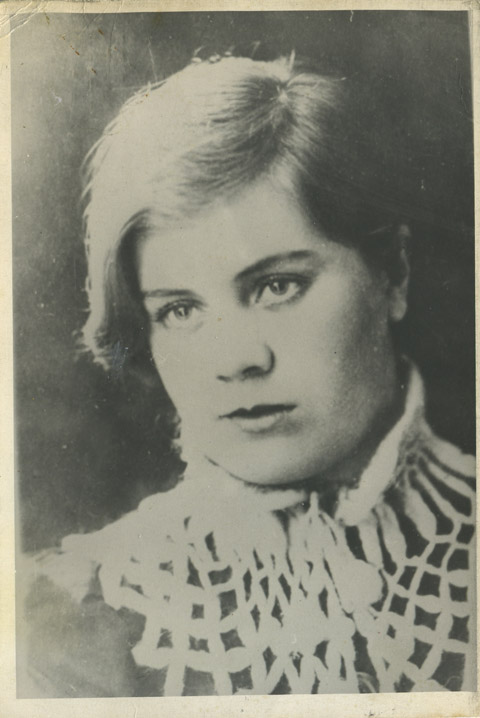 Фото      1941 года
Вера Волошина
Как облачко в небе, как след от весла,
Твоя золотистая юность бежала.
Твоя пионерская правда росла,
Твоя комсомольская правда мужала.
И шла ты походкой летящей вперед,
В тебе приоткрытое ясное завтра,
И над тобою, как небосвод,
Сияла твоя большевистская правда.	
М. Алигер
Детство Веры
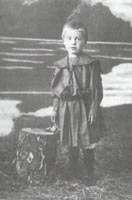 30 сентября 1919 года родилась Вера Волошина
Семья Веры
Вера родилась в городе Кемерово.
Папа был шахтер, а мама - учительница.
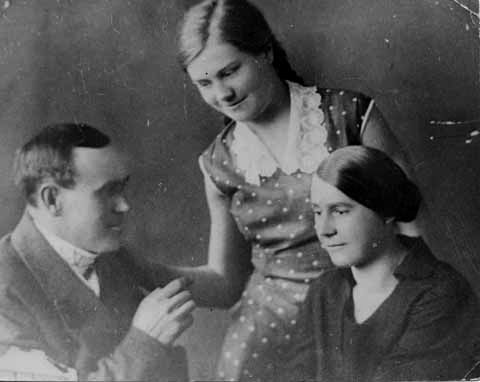 Фото 
Веры с родителями
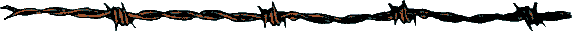 … и началась война…
22 июня 1941 года она вместе с однокурсницами решила посетить музей Троице-Сергиевой лавры. В этот же день студентка Волошина узнала, что началась война…
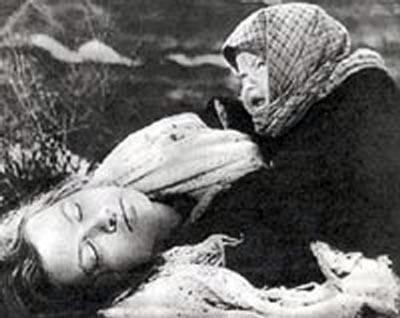 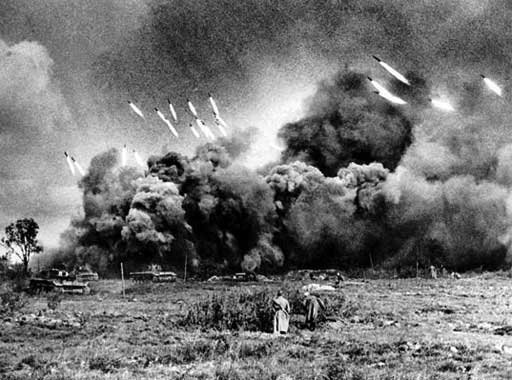 Место казни Веры
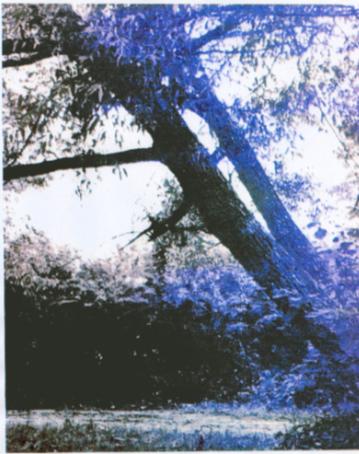 На иве, на грустной иве 
Повесили Веру враги.     
Про Веру четверть века                   
Никто ничего не знал.
Молчала седая ива,   
Растаял кровавый снег.
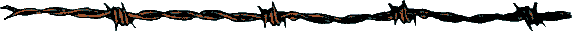 16 лет ждала мама свою дочь.
И только 
      20 лет спустя мама
Веры Волошиной
смогла положить цветы
к подножию памятника
дочери.
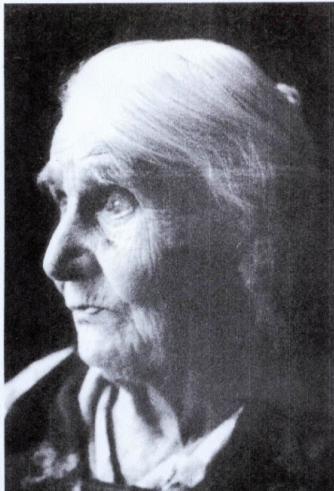 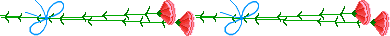 "Прерванный бег" Степан Калашников
Как, разве кончилась война? А я победный залп не слышала. И мама ждёт ещё, она Встречать меня из дома вышла.  Не знают ничего друзья – С такими трудно новостями… Не встречусь с ними больше я, И не прижмусь к любимой маме.   И молодость моя навек Со мной останется в могиле... Прервался жизни быстрый бег. Не умерла я – меня убили!
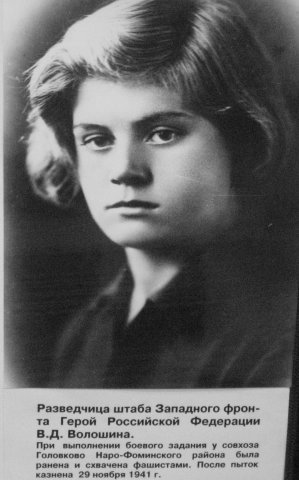 Такой она осталась в памяти...
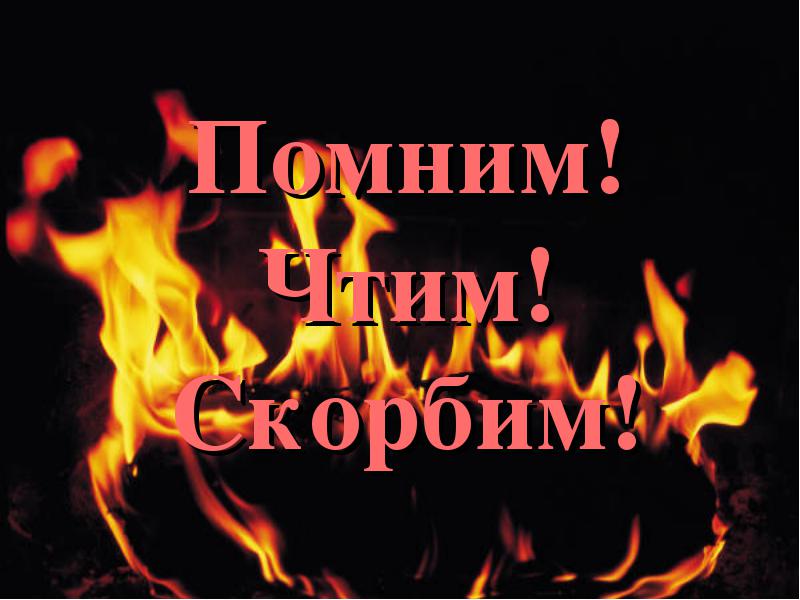